Events
1
CS380
The keyword this
2
this.fieldName // access field
this.fieldName = value; // modify field
this.methodName(parameters); // call method				         					  JS
all JavaScript code actually runs inside of an object
by default, code runs inside the global window object
all global variables and functions you declare become part of window
the this keyword refers to the current object
CS380
Event handler binding
3
function pageLoad() {
	$("ok").onclick = okayClick; // bound to okButton here
}
function okayClick() { // okayClick knows what DOM object
	this.innerHTML = "booyah"; // it was called on
}
window.onload = pageLoad;				         JS
event handlers attached unobtrusively are bound to the element
inside the handler, that element becomes this (rather than the window)
CS380
Fixing redundant code with this
4
<fieldset>
	<label><input type="radio" name="ducks" value="Huey" /> Huey</label>
	<label><input type="radio" name="ducks" value="Dewey" /> Dewey</label>
	<label><input type="radio" name="ducks" value="Louie" /> Louie</label>
</fieldset>							 HTML
function processDucks() {
	if ($("huey").checked) {
		alert("Huey is checked!");
	} else if ($("dewey").checked) {
		alert("Dewey is checked!");
	} else {
		alert("Louie is checked!");
	}
	alert(this.value + " is checked!");
}							 	  JS
CS380
[Speaker Notes: if the same function is assigned to multiple elements, each gets its own bound copy]
More about events
5
the click event (onclick) is just one of many events that can be handled
problem: events are tricky and have incompatibilities across browsers
reasons: fuzzy W3C event specs; IE disobeying web standards; etc.
solution: Prototype includes many event-related features and fixes
Attaching event handlers the Prototype way
6
element.onevent = function;
element.observe("event", "function");				         						JS
// call the playNewGame function when the Play button is clicked
$("play").observe("click", playNewGame);				         						JS
to use Prototype's event features, you must attach the handler using the DOM element
object's observe method (added by Prototype)
pass the event of interest and the function to use as the handler
handlers must be attached this way for Prototype's event features to work
[Speaker Notes: observe substitutes for addEventListener (not supported by IE)]
Attaching multiple event handlers with $$
7
// listen to clicks on all buttons with class "control" that
// are directly inside the section with ID "game"
window.onload = function() {
	var gameButtons = $$("#game > button.control");
	for (var i = 0; i < gameButtons.length; i++) {
		gameButtons[i].observe("click", gameButtonClick);
	}
};
function gameButtonClick() { ... }				         						JS
you can use $$ and other DOM walking methods to unobtrusively attach event handlers to
a group of related elements in your window.onload code
The Event object
8
function name(event) {
// an event handler function ...
}				         			  JS
Event handlers can accept an optional parameter to represent the event that is occurring. Event objects have the following properties / methods:
[Speaker Notes: replaces non-standard srcElement and which properties
** replaces non-standard return false;, stopPropagation, etc.]
Mouse events
9
CS380
Mouse events
10
CS380
Mouse event objects
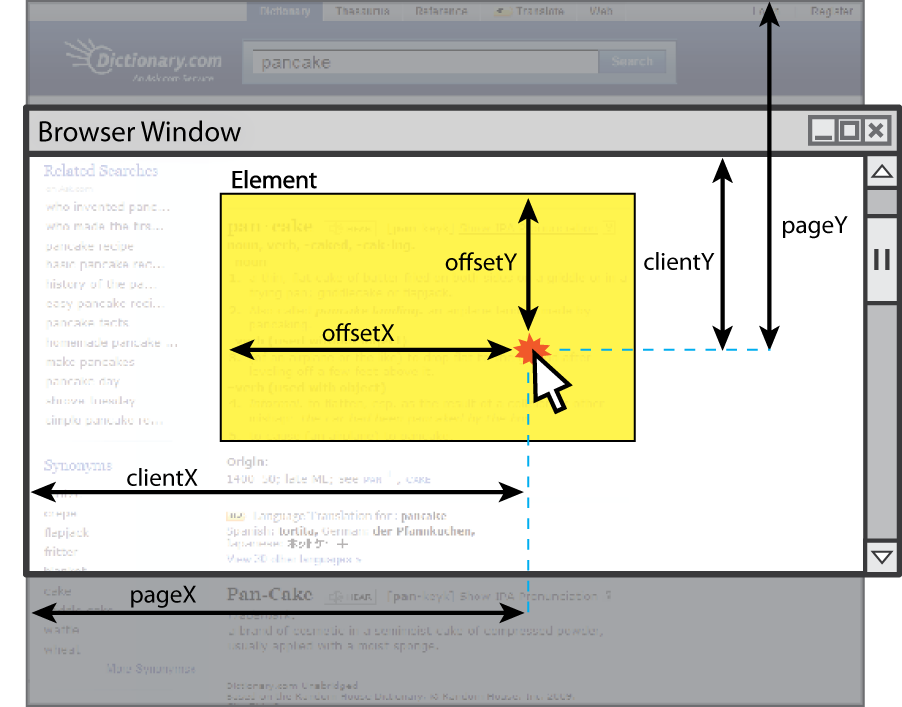 11
CS380
Mouse event objects
12
* replaces non-standard properties pageX and pageY
** replaces non-standard properties button and which
CS380
The Event object
13
<pre id="target">Move the mouse over me!</pre>							 			HTML
window.onload = function() {
$("target").observe("mousemove", showCoords);
};
function showCoords(event) {
	this.innerHTML =
	"pointer: (" + event.pointerX() + ", " + event.pointerY() + ")\n"
	+ "screen : (" + event.screenX + ", " + 	event.screenY + ")\n"
	+ "client : (" + event.clientX + ", " + event.clientY + ")";				         			  						JS
CS380